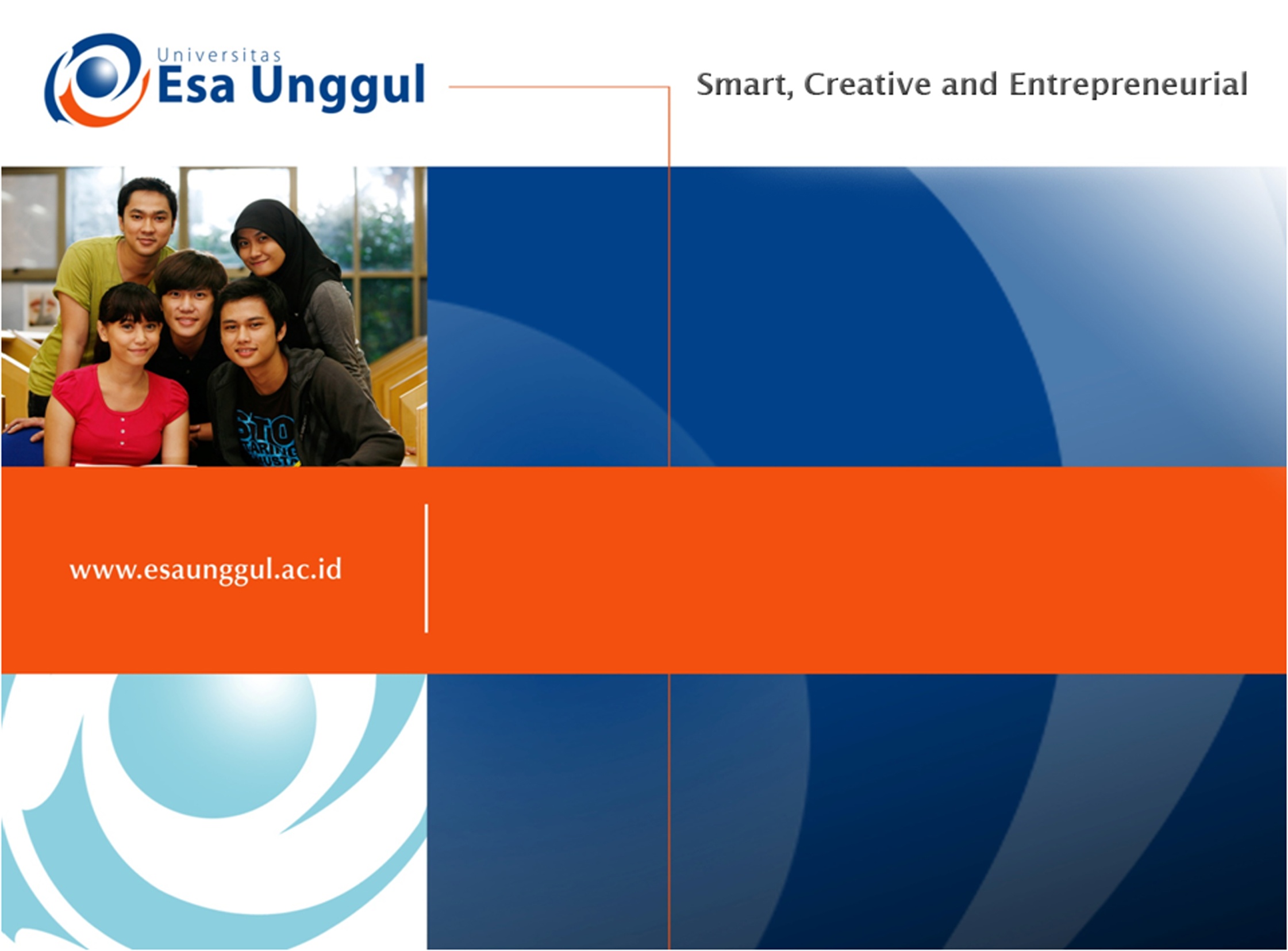 PATOFISIOLOGI GANGGUAN SISTEM HEMATOLOGI
(ANEMIA)
MERTIEN SA’PANG
ILMU GIZI / FAKULTAS ILMU KESEHATAN
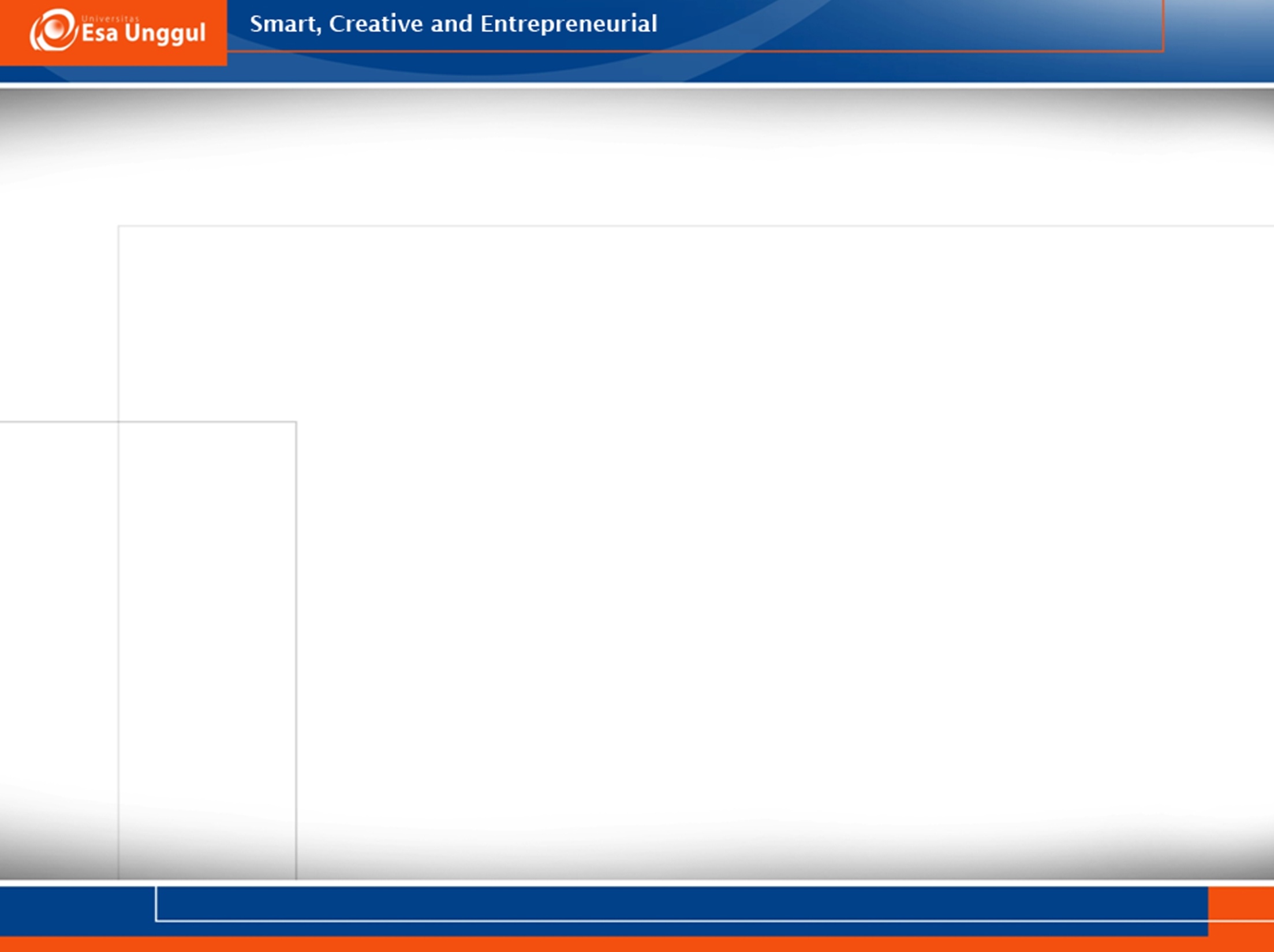 KEMAMPUAN AKHIR YANG DIHARAPKAN
Mampu mengidentifikasi komponen-darah darah
Mampu menjelaskan patofisiologi gangguan pada Sel Darah Merah
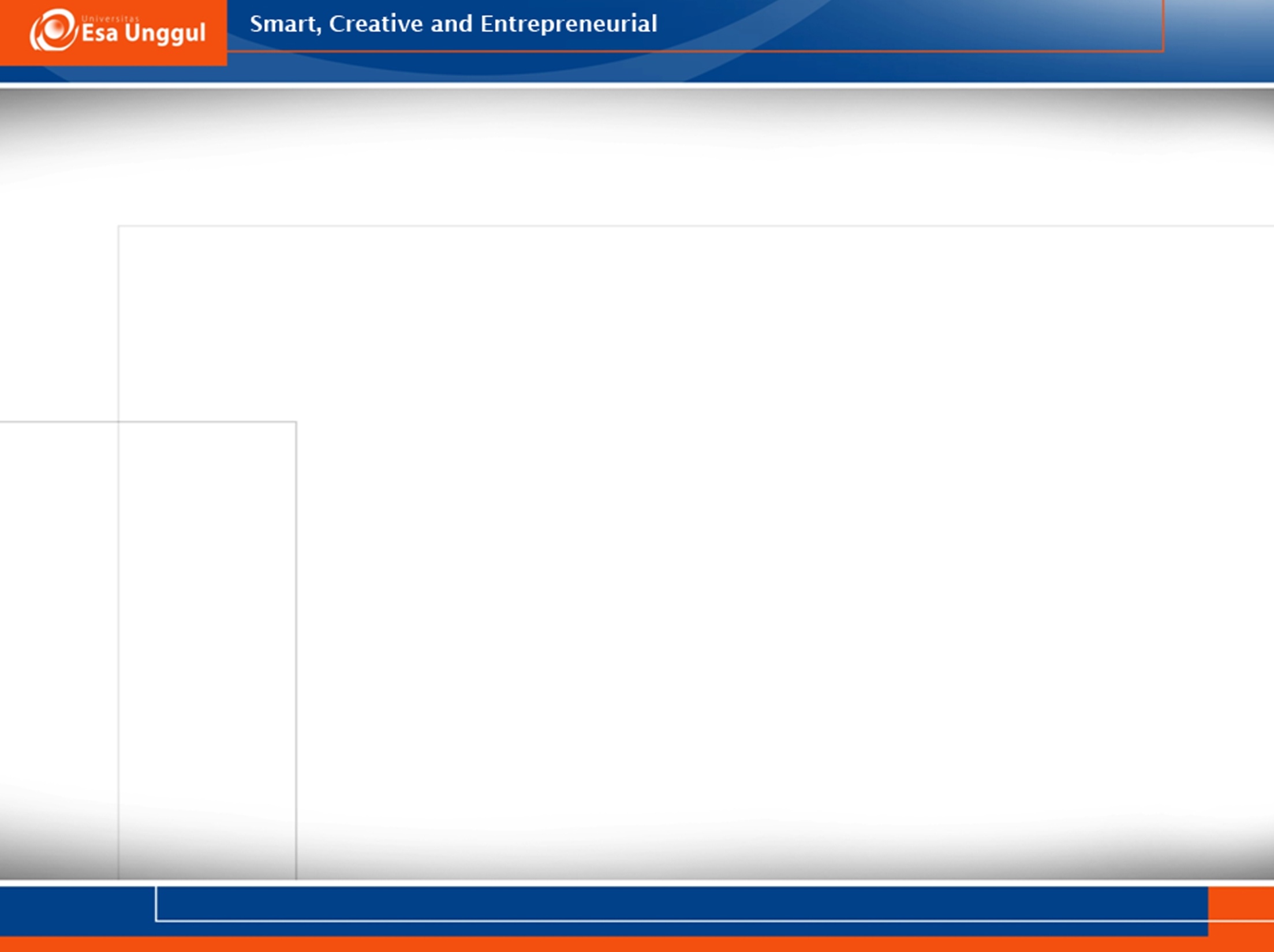 Komponen-Komponen Darah
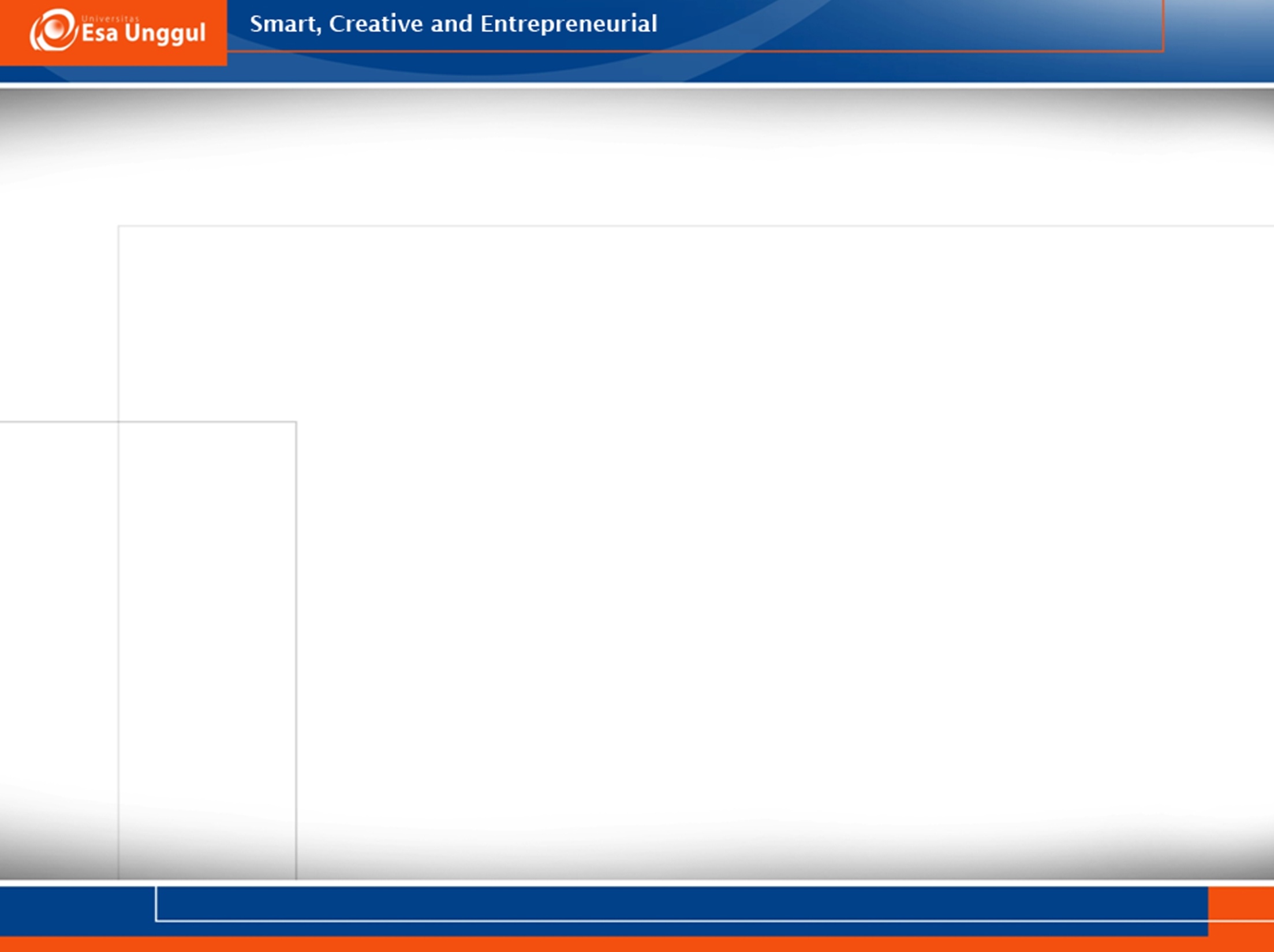 Unsur selular darah
Sel-sel darah memiliki umur yang terbatas , perlu pembentukan optimal yg konstan untuk  mempertahankan jumlah yang diperlukan utk  memenuhi kebutuhan jaringan. Pembentukan dan pematangan sel darah ini disebut HEMATOPOIESIS.
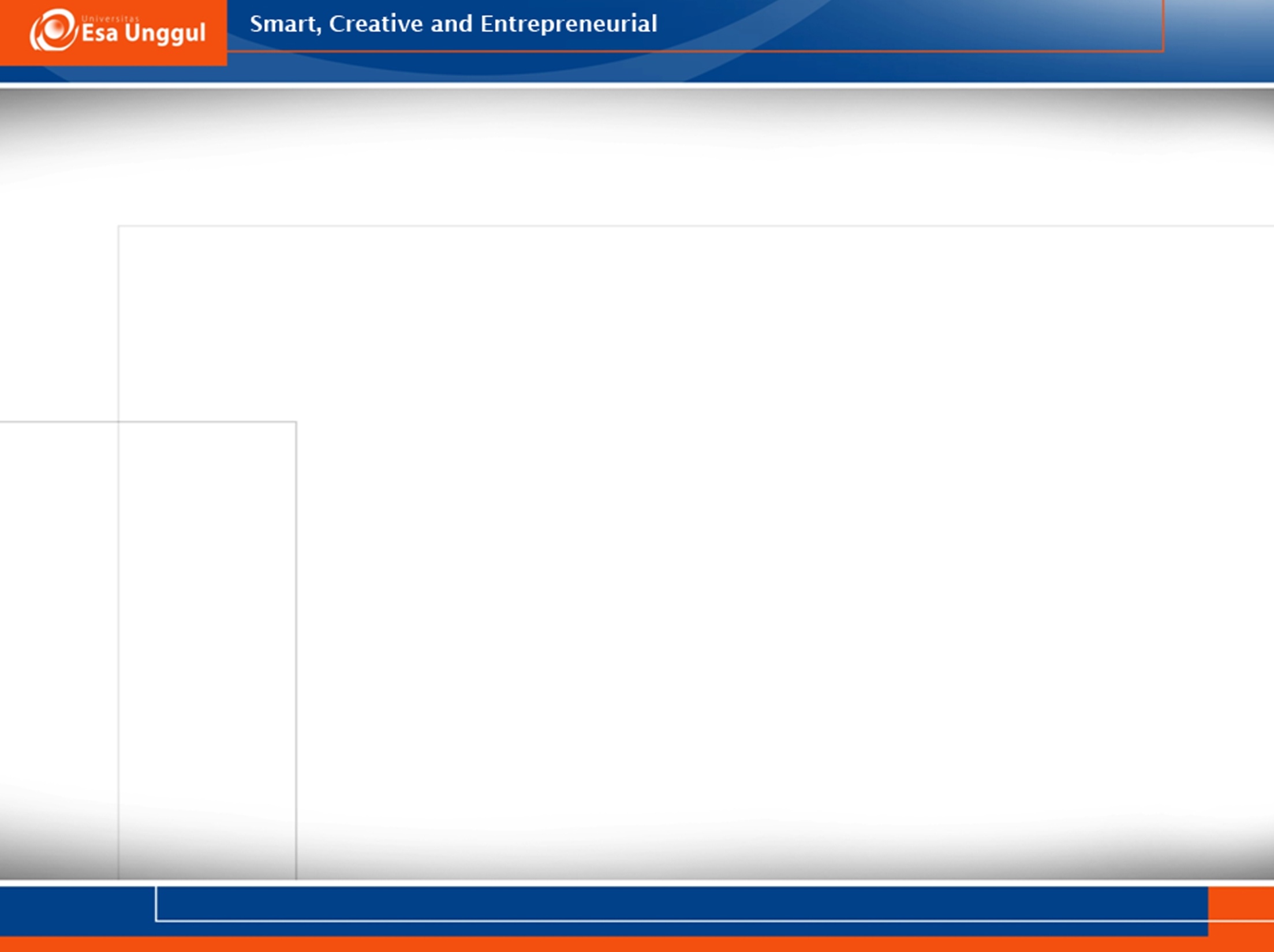 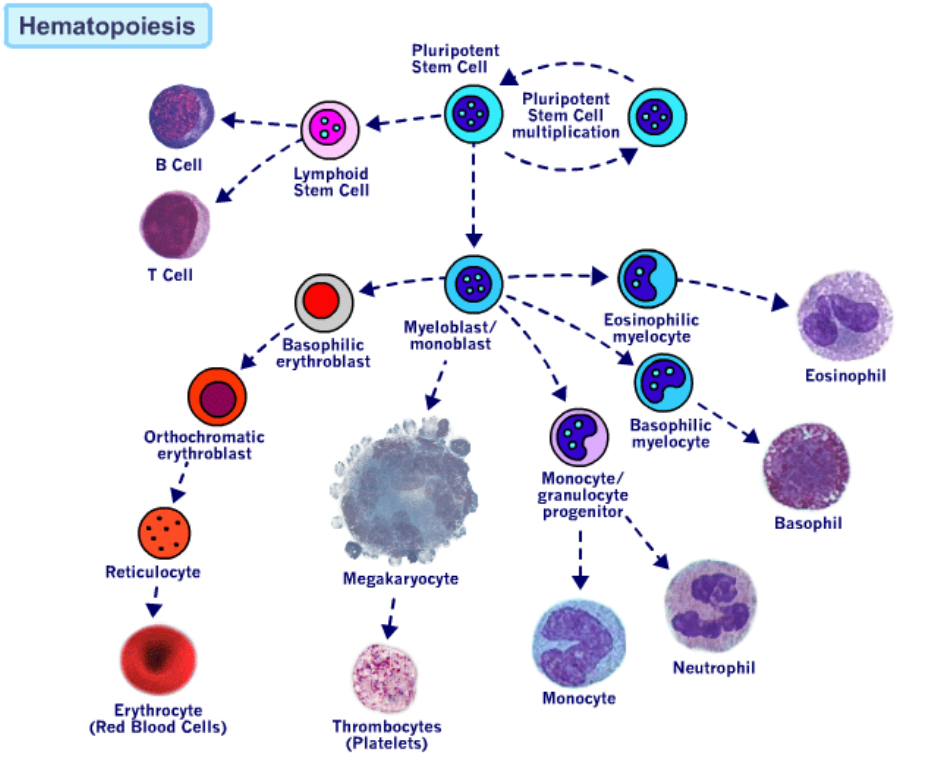 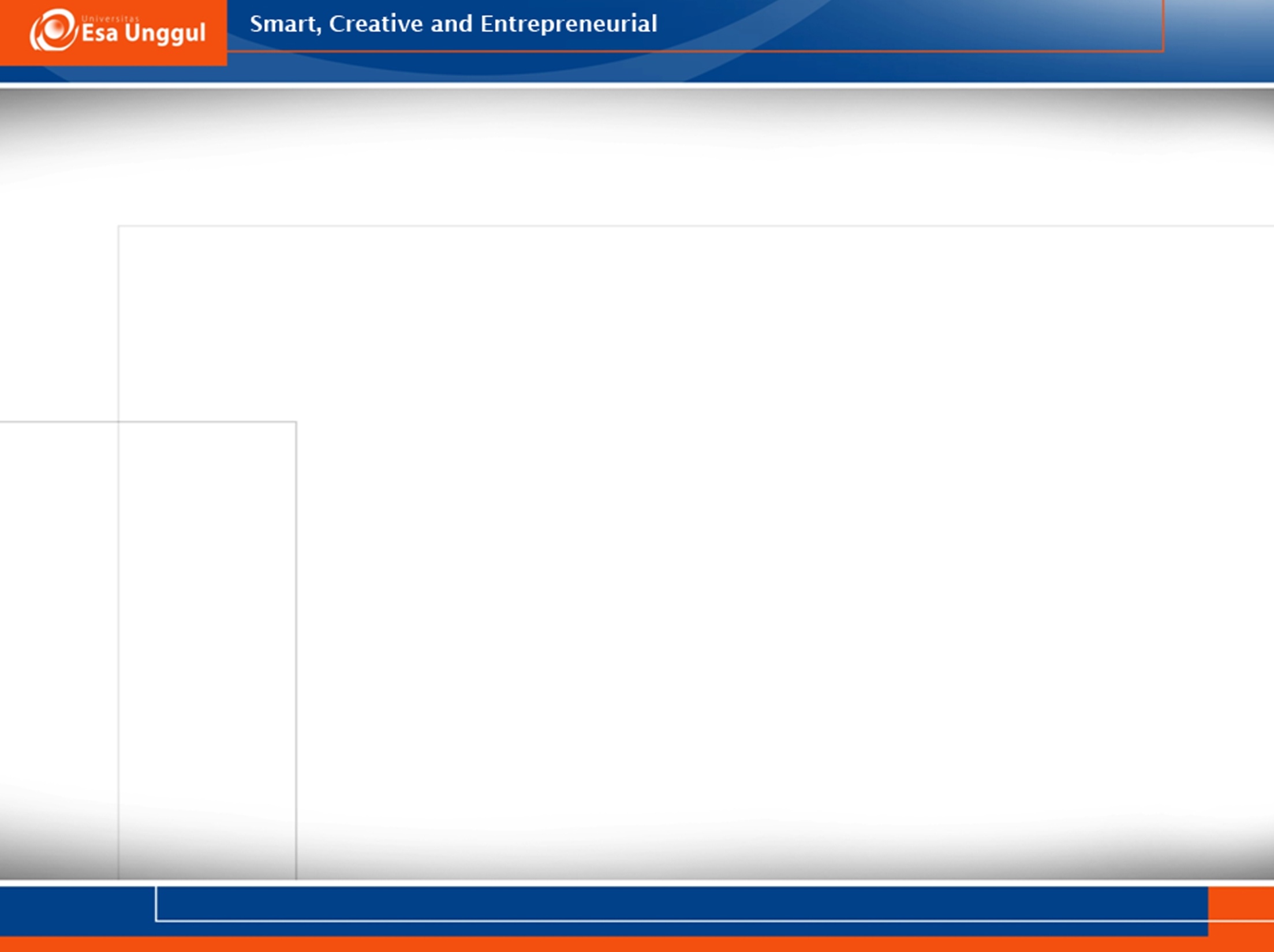 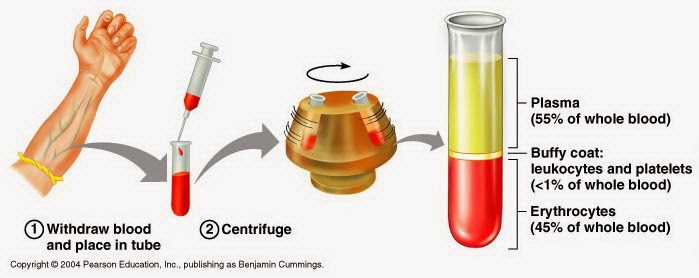 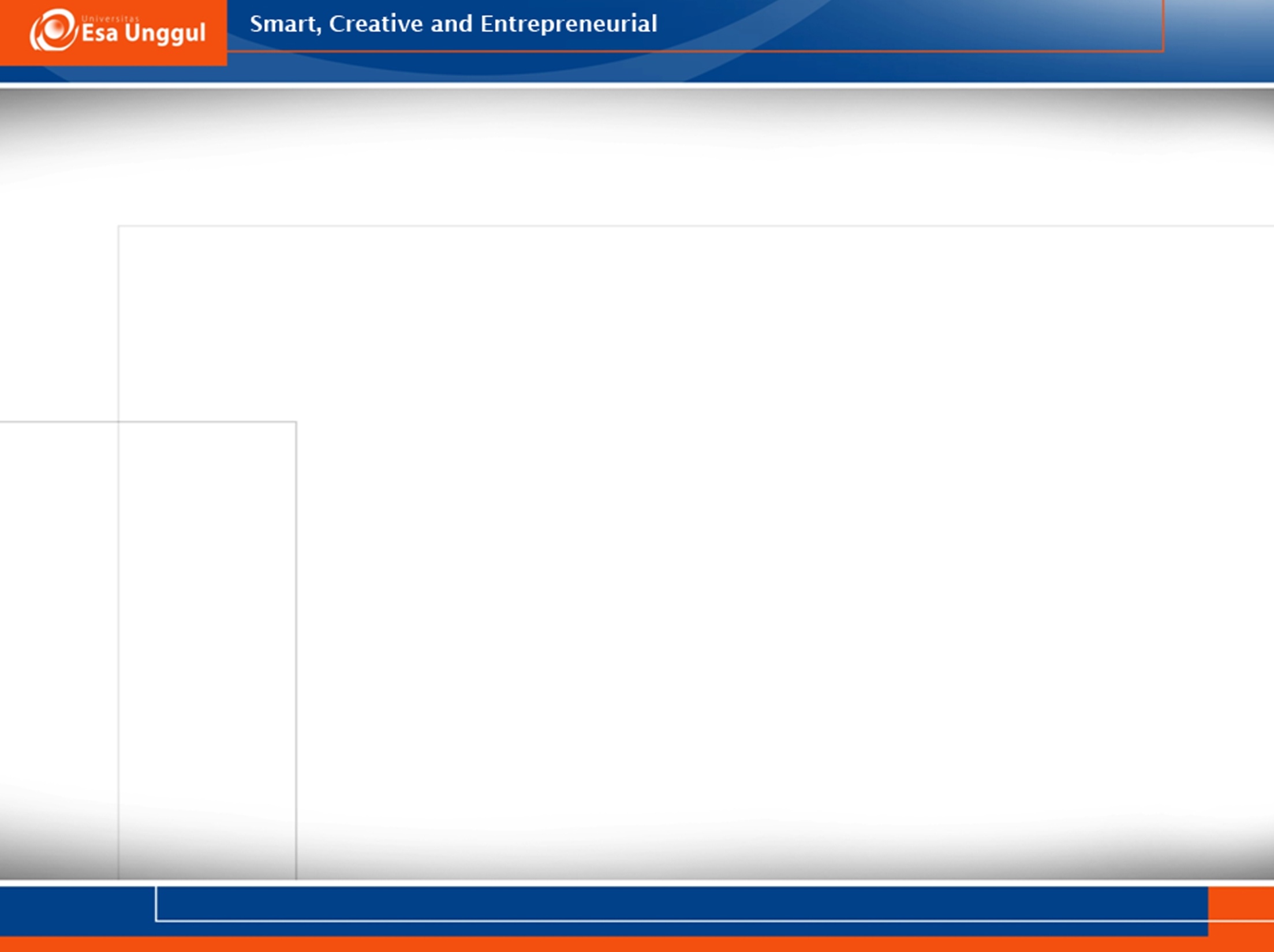 Metode Pemeriksaan Darah
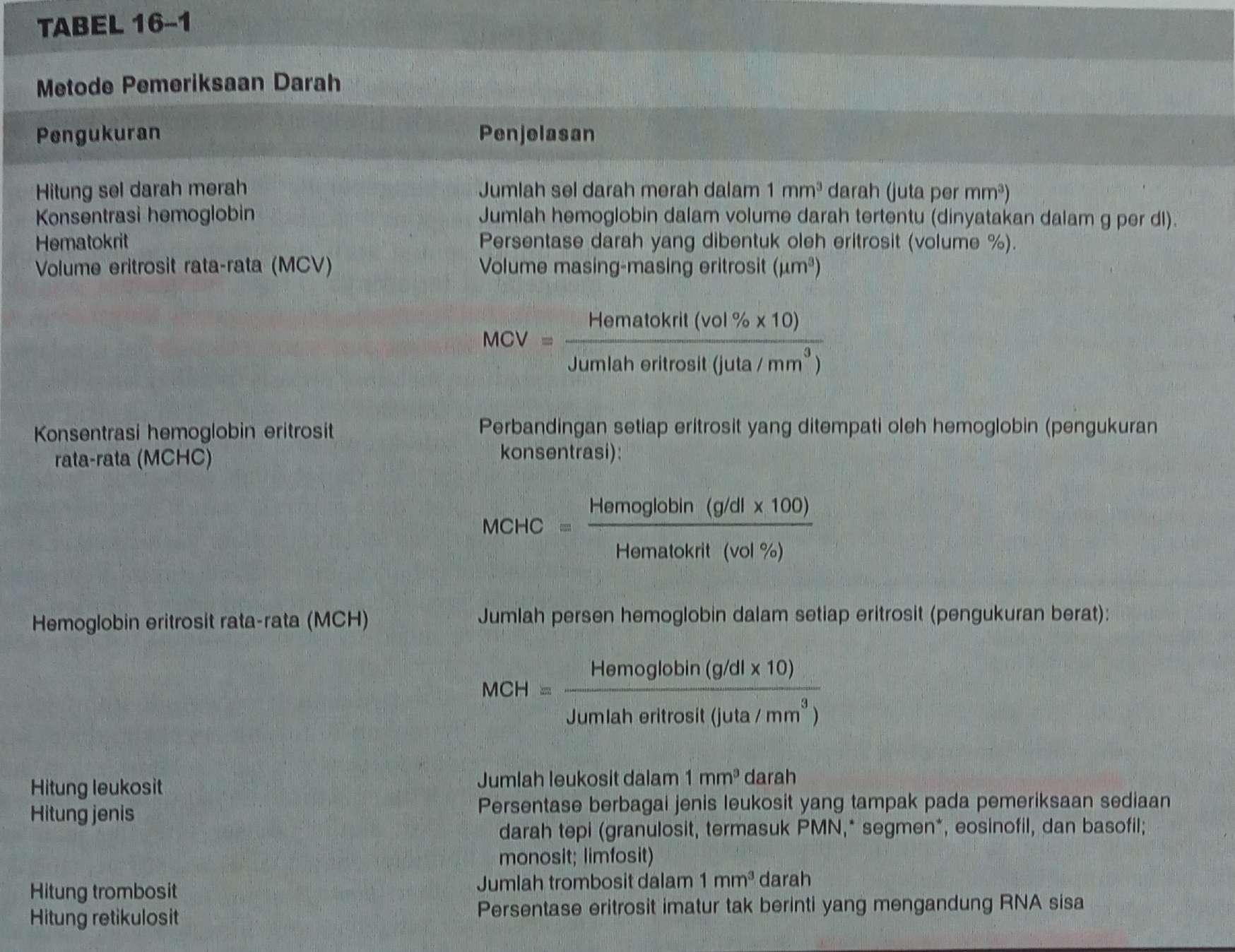 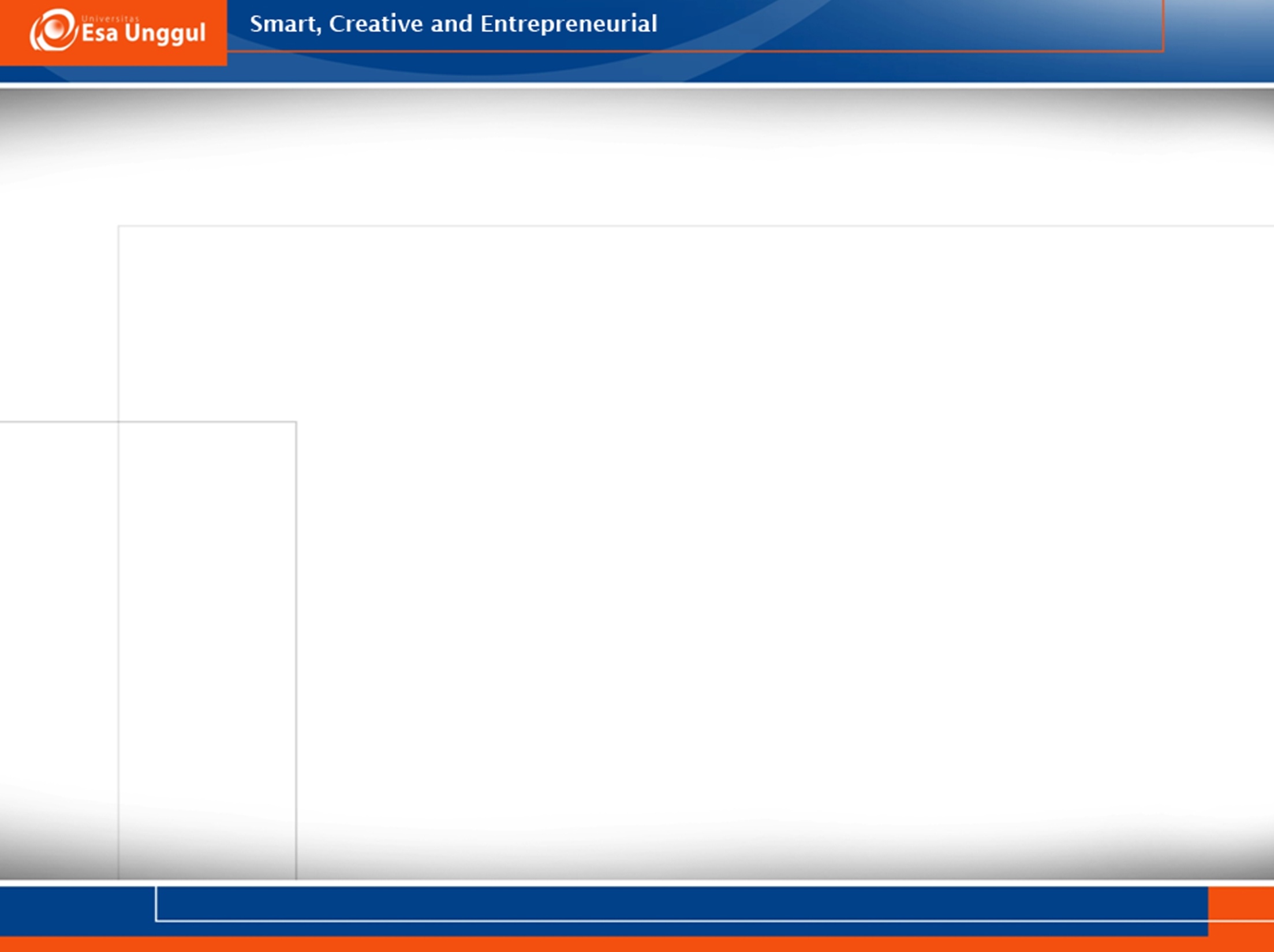 Lanjutan.....
Hit. Jenis Sel darah: menentukan karakteristik morfologis darah serta jumlah berbagai sel darah
Anisositosis: variasi uk. Sel yang abnormal
Polikromasia: eritrosit yg memiliki distribusi wrna berbeda
Normokromia: konsentrasi Hb normal dlm eritrosit
Hipokrom: penurunan konsentrasi Hb
Volume eritrosit:
Normositik
Mikrositik
Makrositik
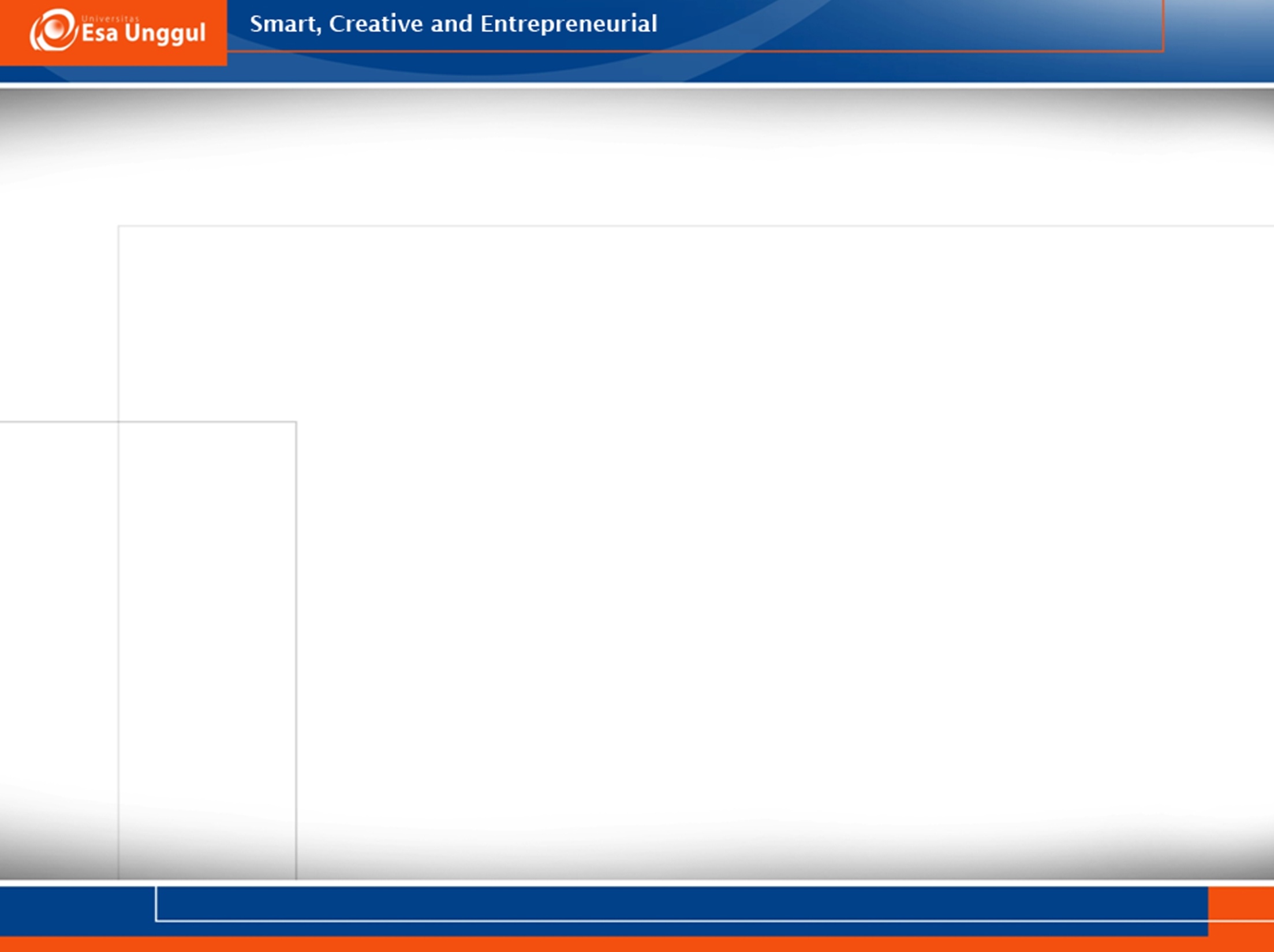 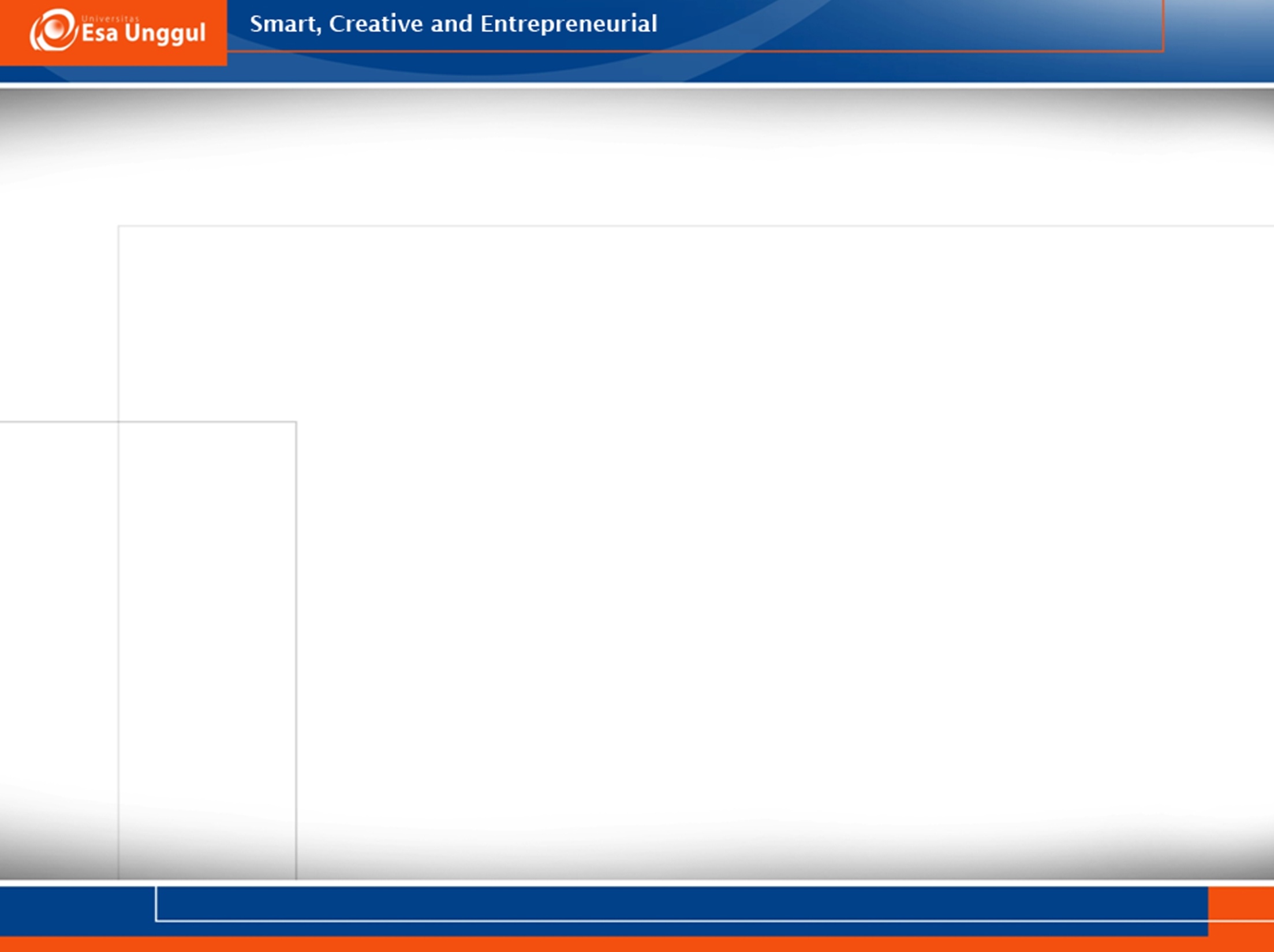 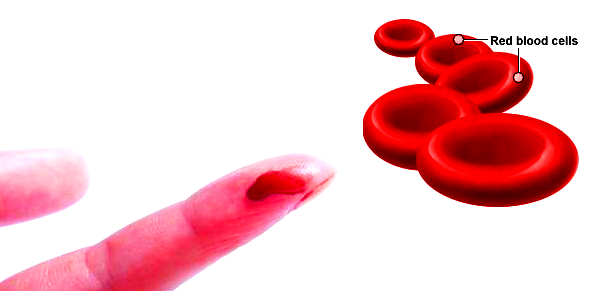 Gangguan sel darah merah
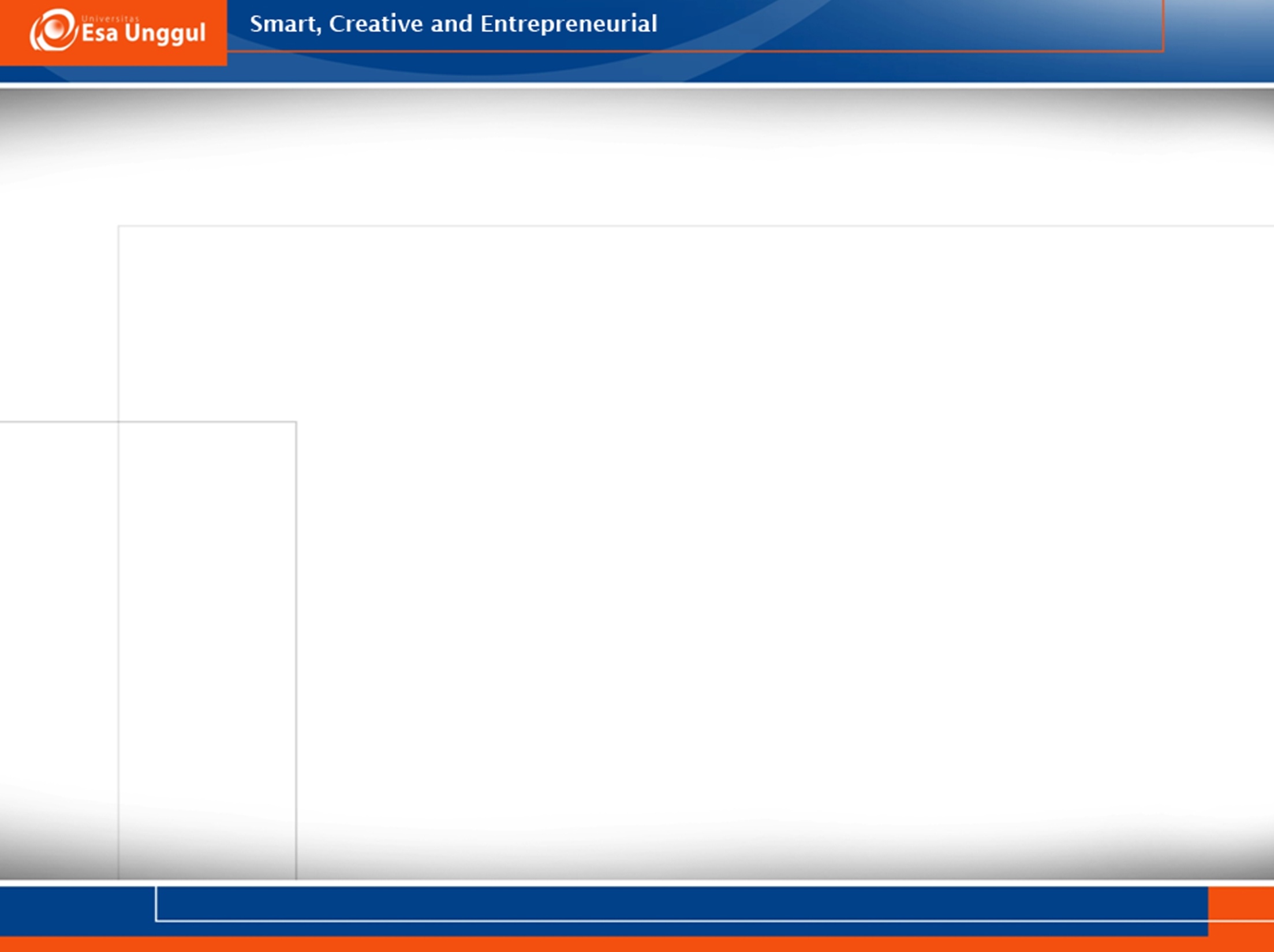 Kelainan Produksi Sel Darah Merah
Anemia: sel darah merah kurang
Polisitemia: sel darah merah terlalu banyak
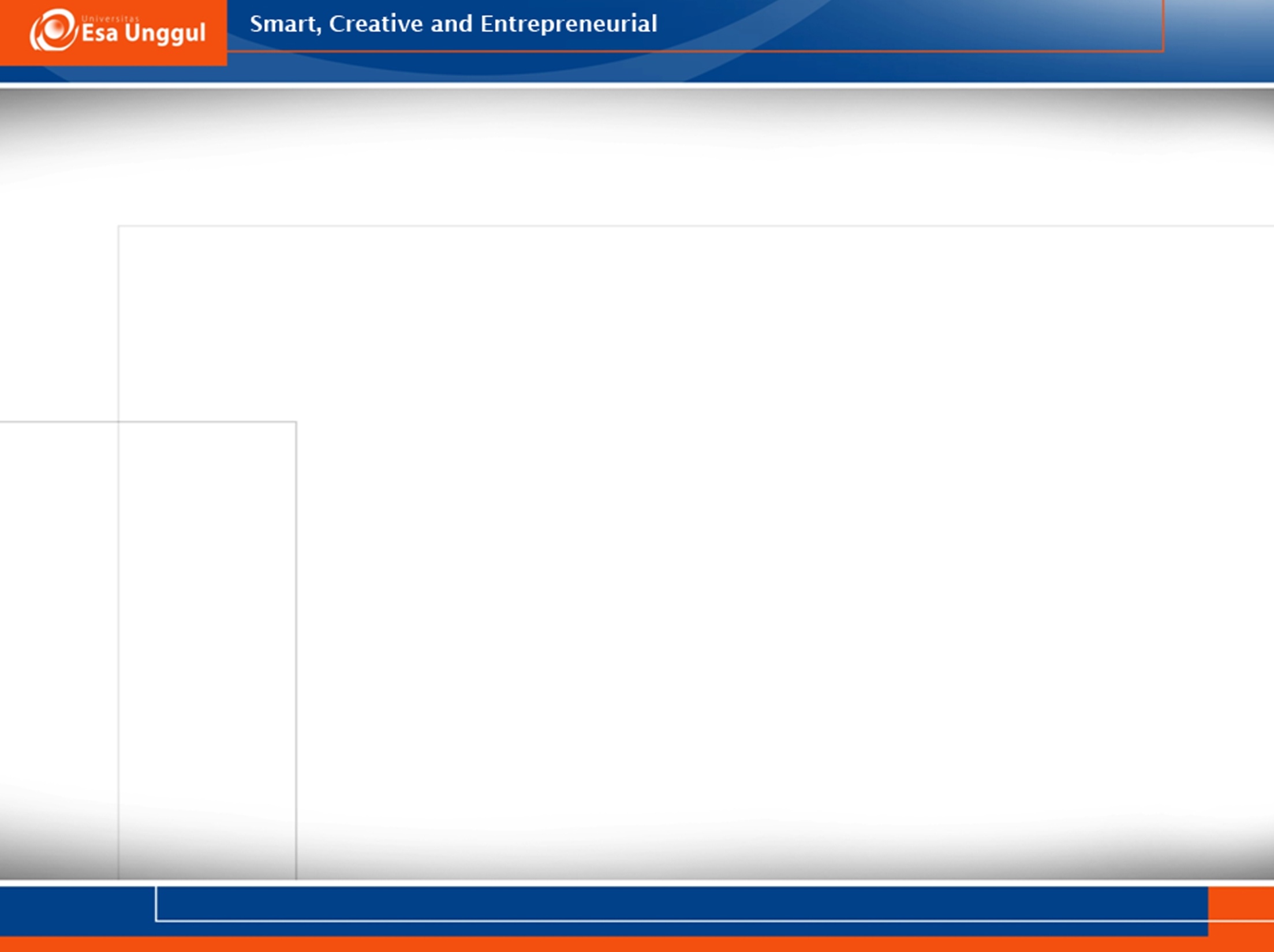 Anemia
Deficiency in the oxygen-carrying capacity of the blood due to a diminished erythrocyte mass.
May be due to:
Erythrocyte loss (bleeding)
Decreased Erythrocyte production
low erythropoietin
Decreased marrow response to erythropoietin
Increased Erythrocyte destruction (hemolysis)
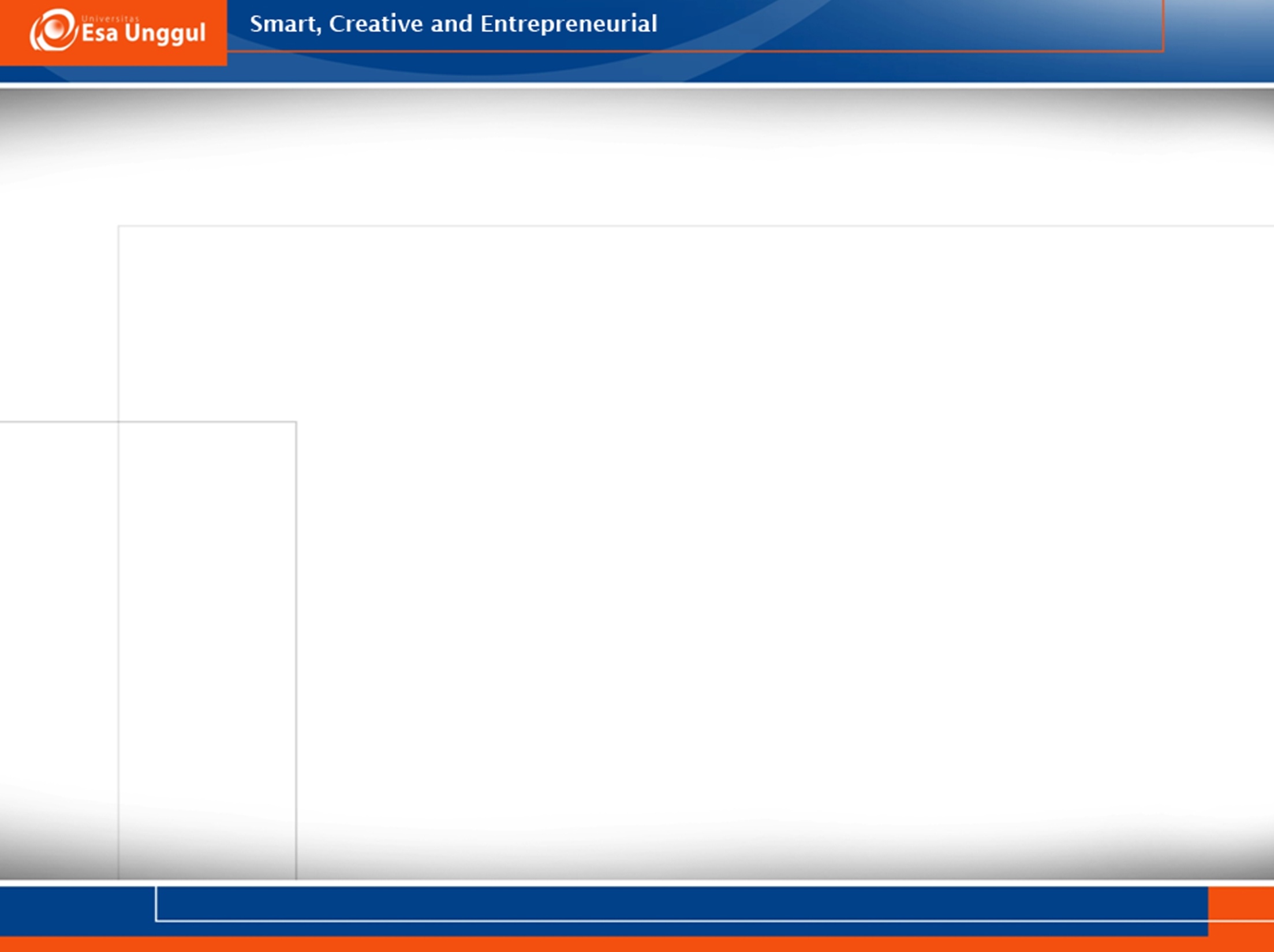 Measurements of Anemia
Hemoglobin = grams of hemoglobin per 100 mL of whole blood (g/dL)
Hematocrit = percent of a sample of whole blood occupied by intact red blood cells
RBC = millions of red blood cells per microL of whole blood
MCV = Mean corpuscular volume
If > 100 → Macrocytic anemia
If 80 – 100 →  Normocytic anemia
If < 80 → Microcytic anemia
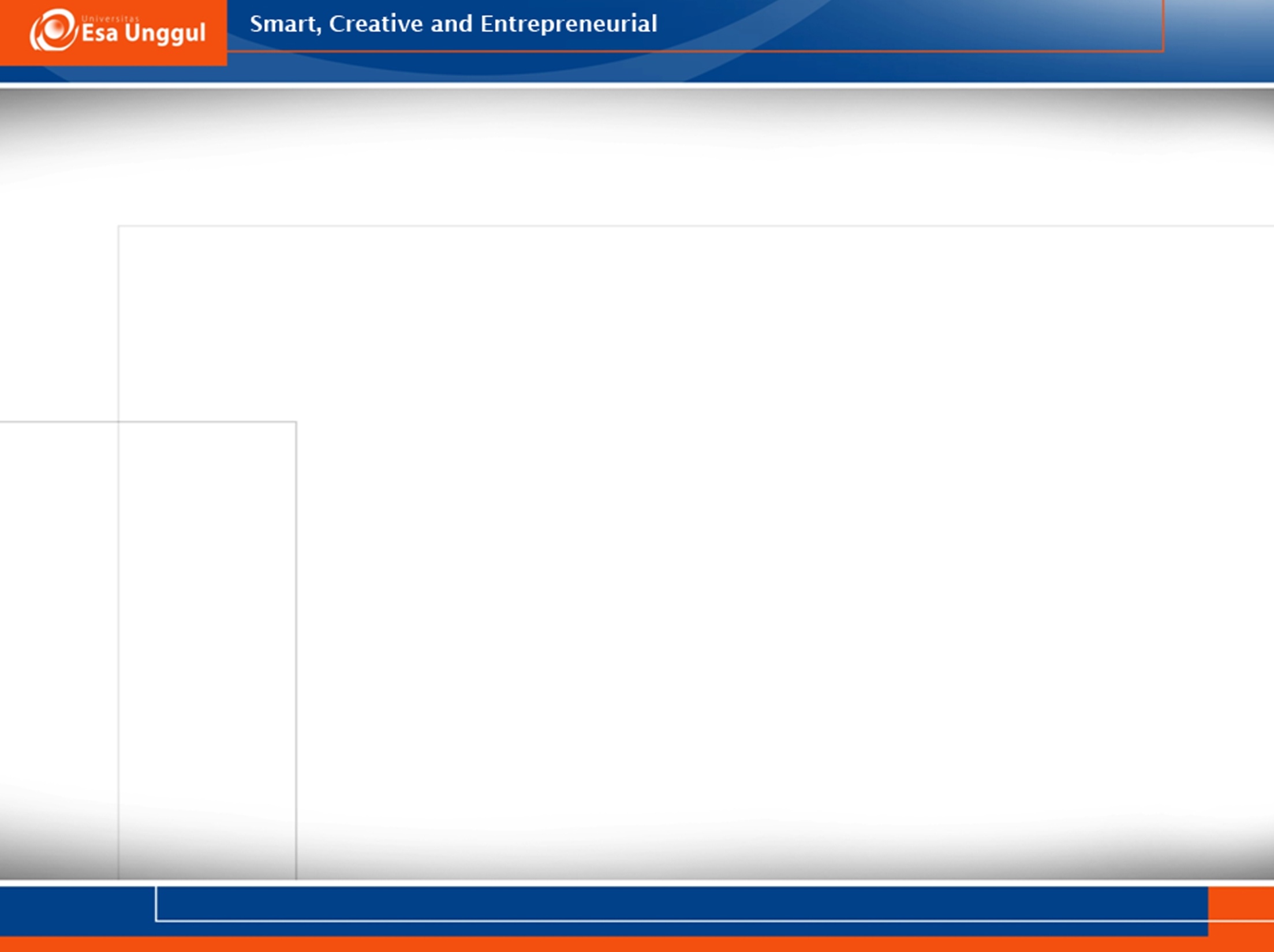 Klasifikasi Anemia
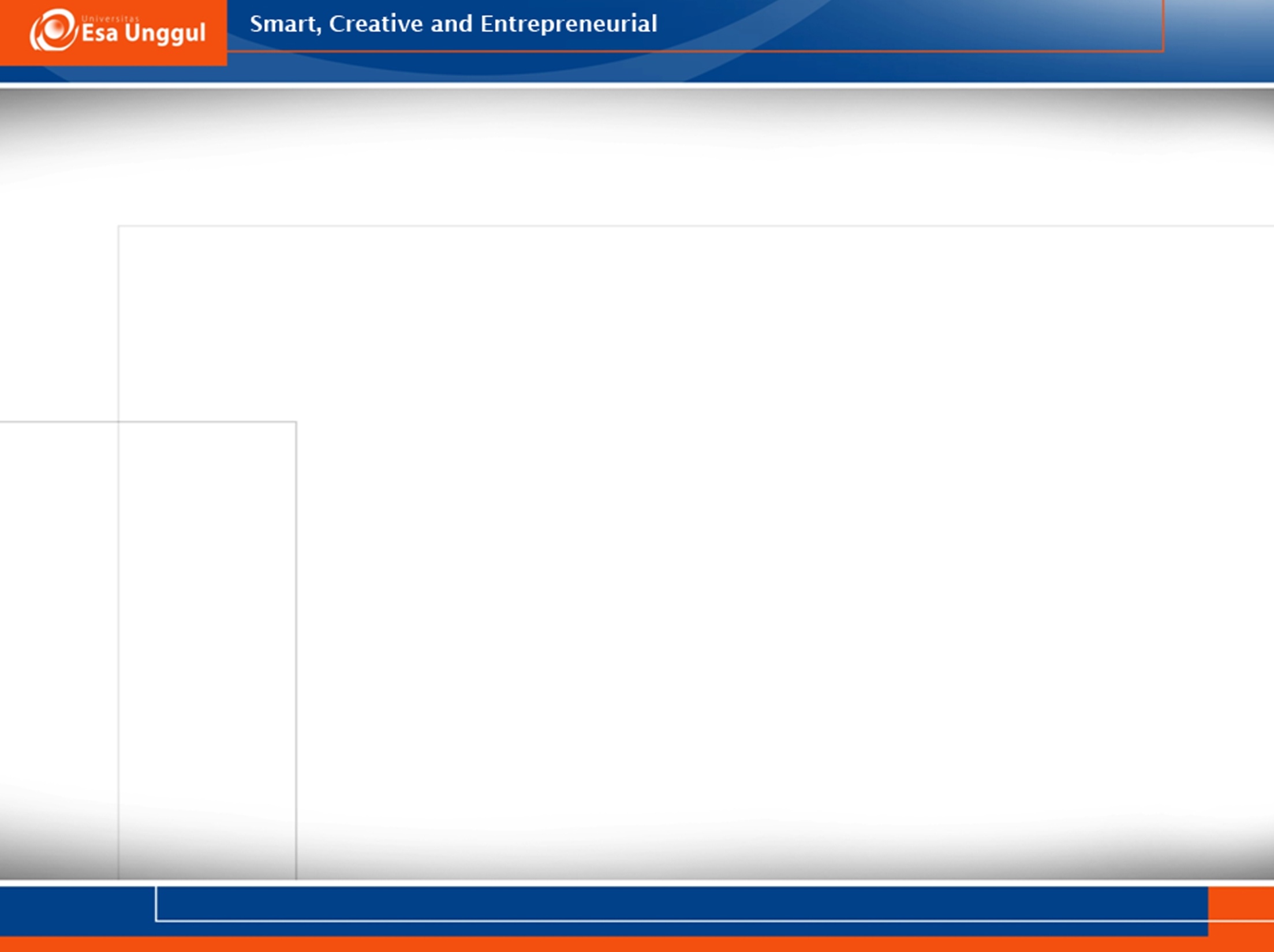 Lanjutan.....
Anemia aplastik: kekurangan semua jenis sel darah
Anemia defisiensi besi: mikrositik hipokromik disebabkan oleh def zat besi krna penurunan sintesis Hb
Anemia megaloblastik: makrositik normokromik sering disebabkan def Vit.B12 san asam folat yg mengakibatkan gangg sintetsis DNA, disertai gangg maturasi dan pembelahan inti
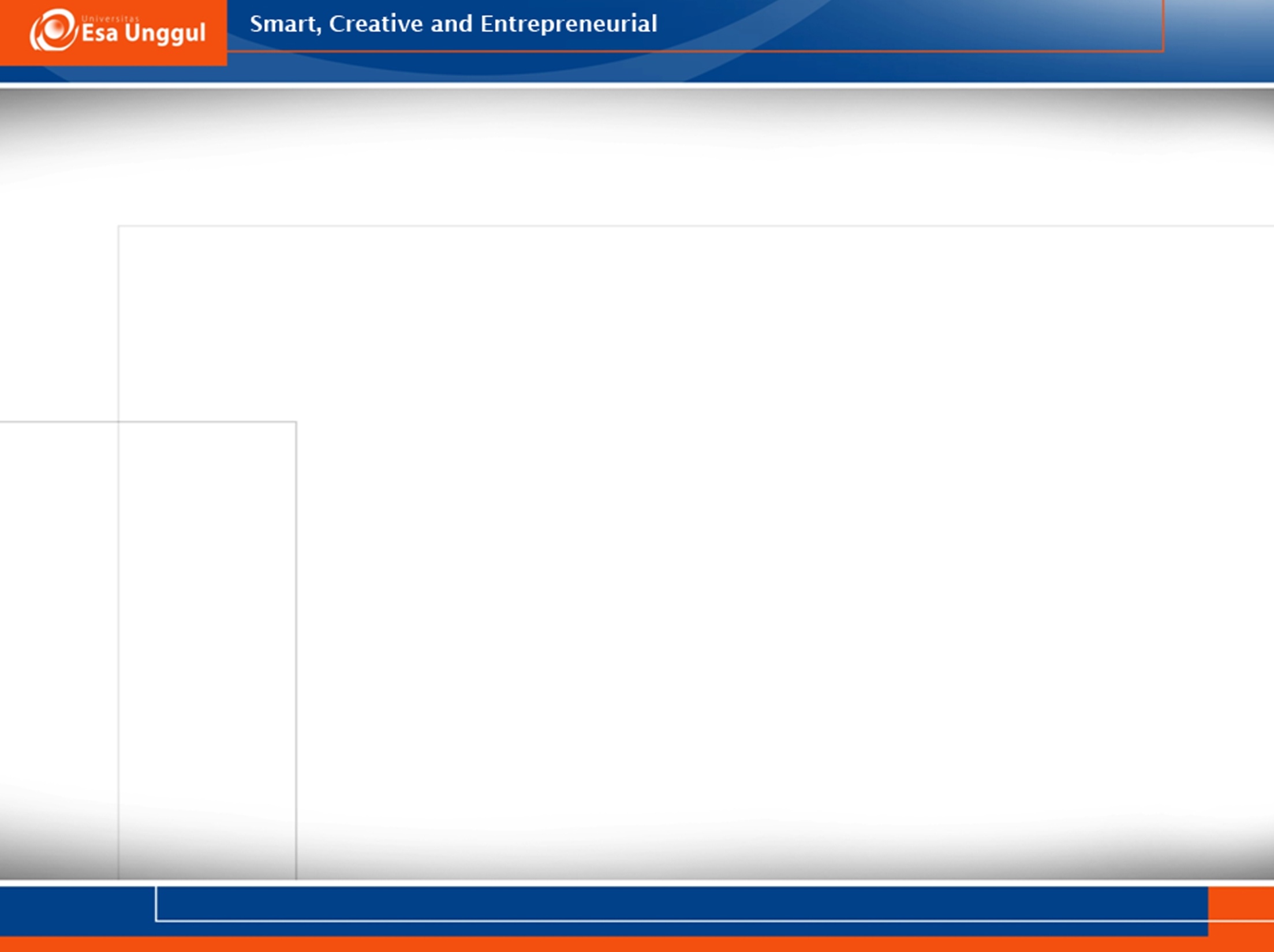 Lanjutan.....
Anemia sel sabit: gangg. Genetik (mewarisi hemoglobin sabit)
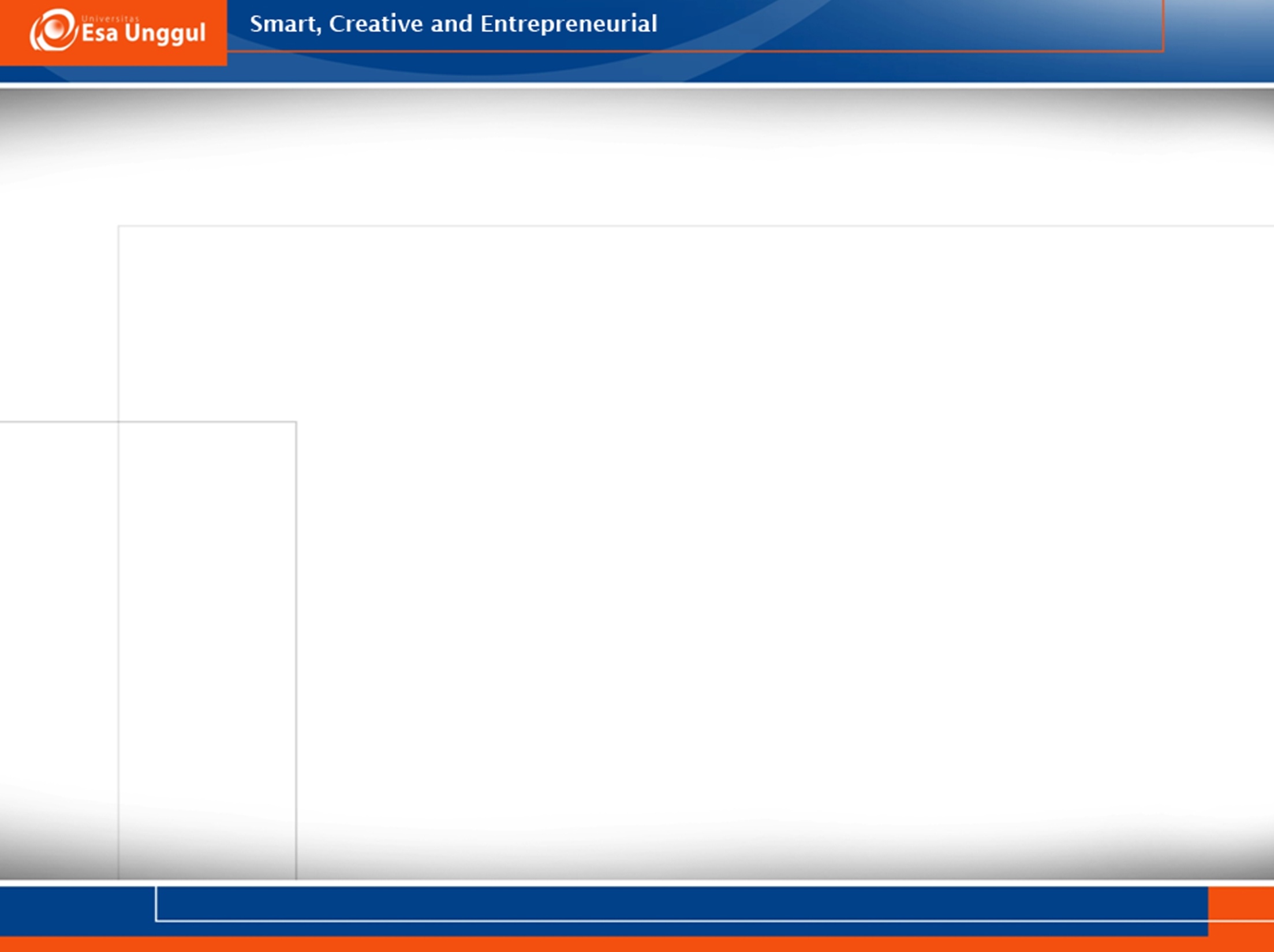 Anemia Def. Besi
Penyebab:
Kehilangan darah saat menstruasi
peningkatan keb zat besi pada saat hamil
Asuapan zat besi kurang
Gangg. Absorpsi setelah gastrektomi
Tanda dan gejala
Hb: 6-7 g/dL, MCV ↓, MCHC ↓, MCH ↓ 
Rambut rapuh dan halus
Kuku tipis, rata, mudah patah dan mungkin berbentuk sendok (koilonikia)
Lidah tampak pucat, licin, mengkilap, berwarna merah daging, dan meradang serta sakit
Stomatitis angularis: pecah-pecah disertai kemerahan dan nyeri di sudut mulut
Kehilangan darah menetap
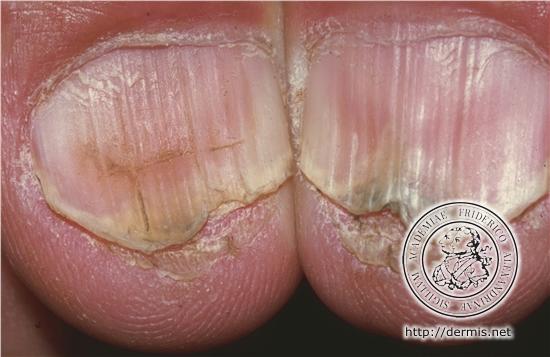 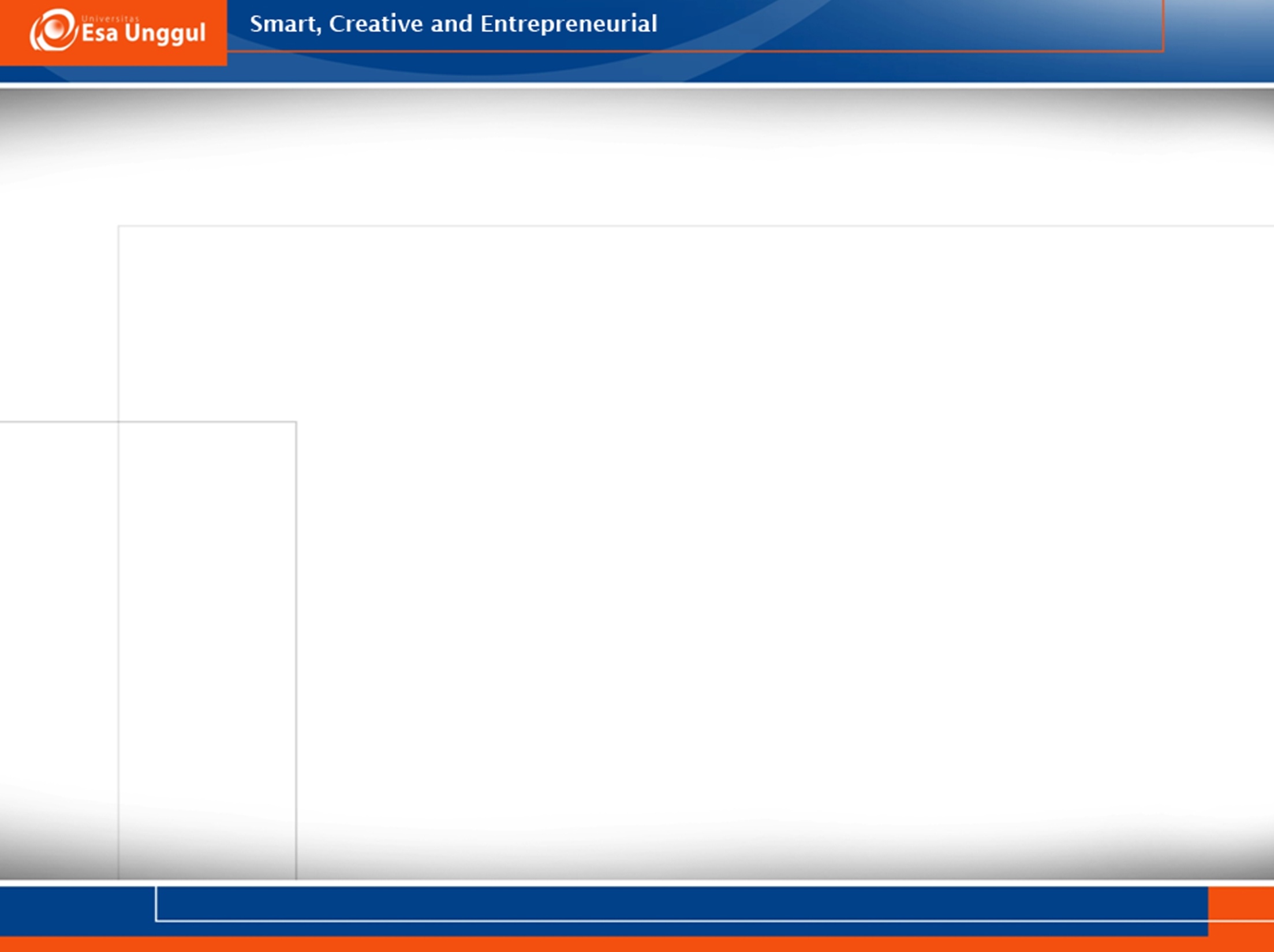 Lanjutan.....
Pengobatan: 
Menghambat pendarahan aktif (jika ada)
Pemberian suplemen Fe (ferosulfat 3x325mg/hri)
Perubahan pola makan (tinggi Fe)
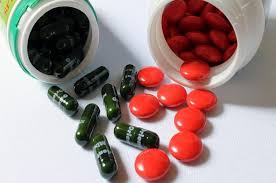 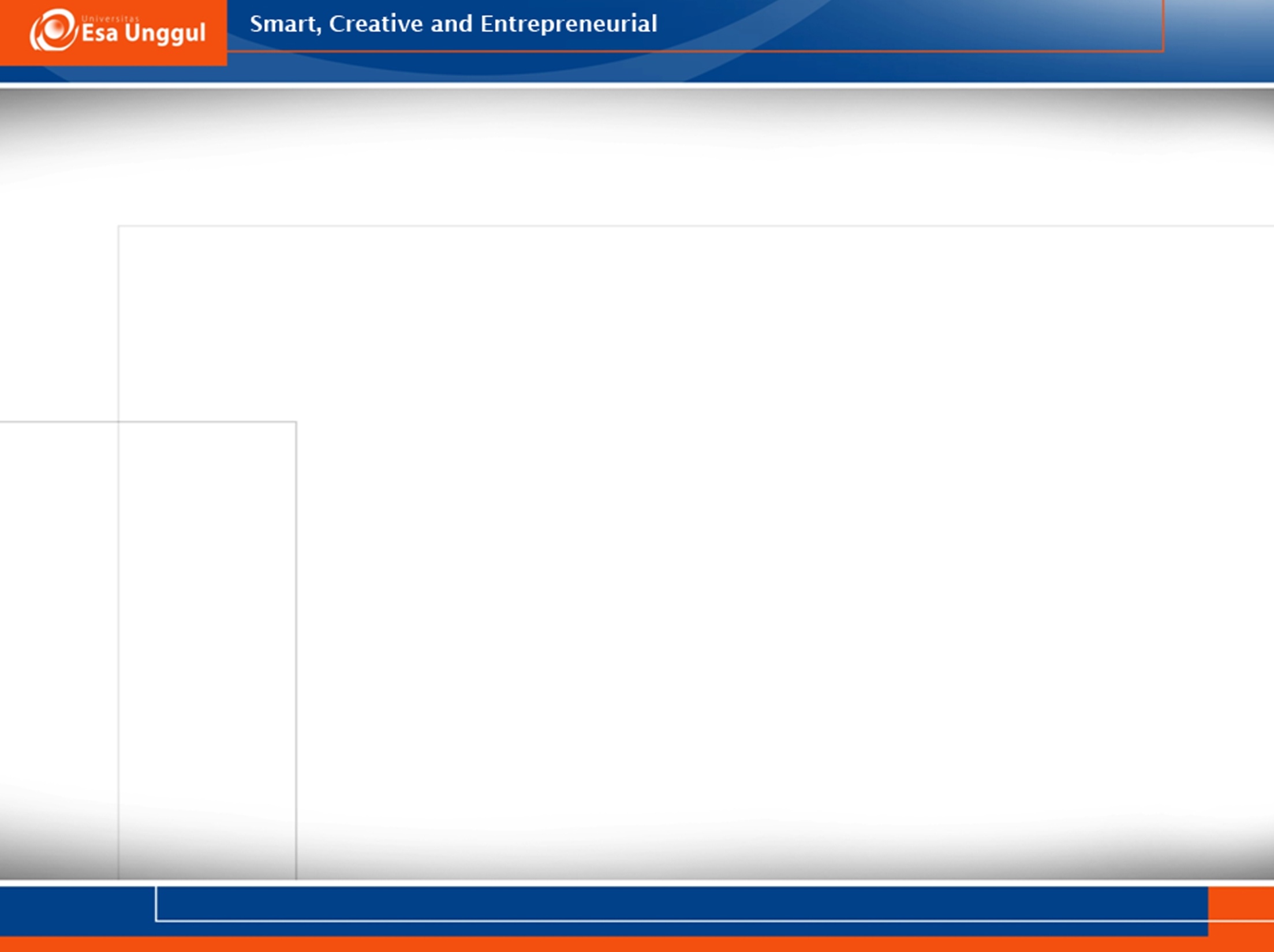 Lanjutan.....
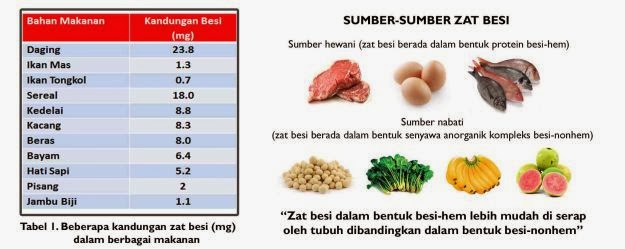 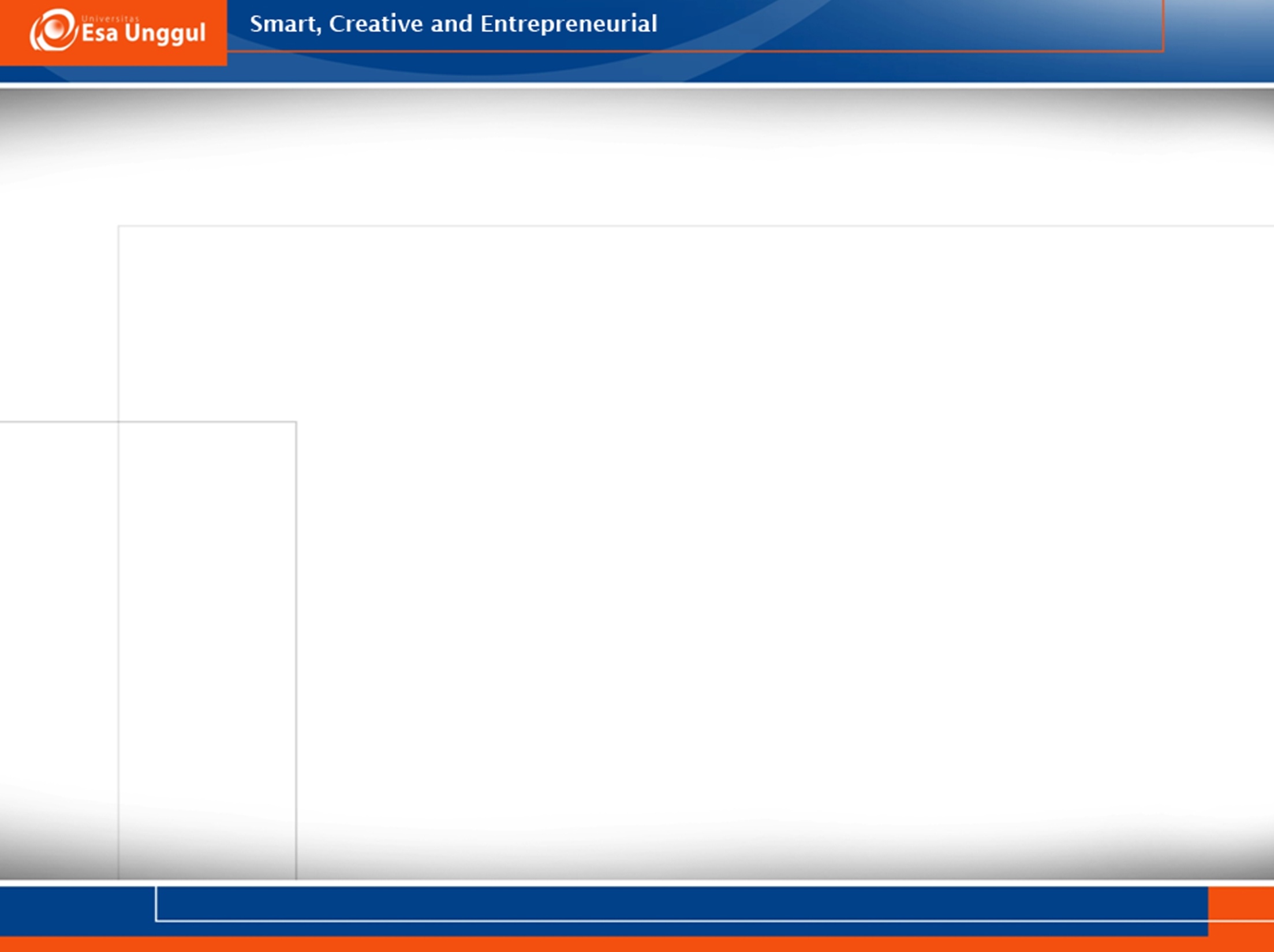 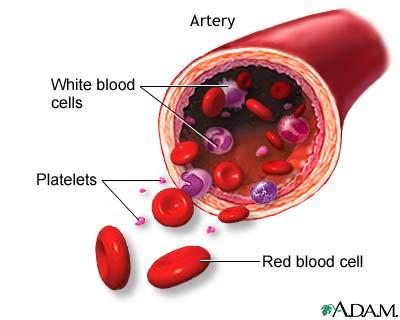 Terima Kasih….